Золотая осень
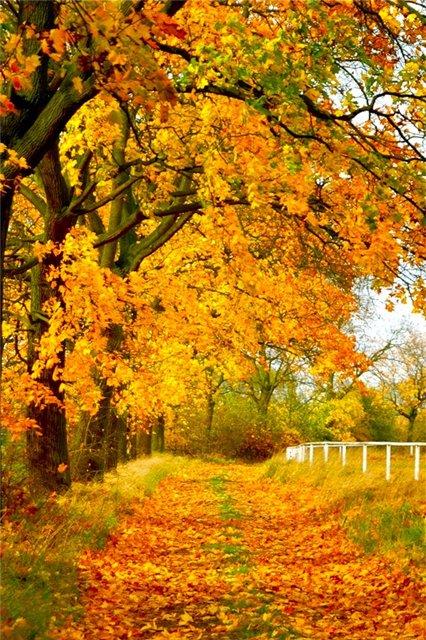 Лето кончилось, и вот
Осень золотая
Нас встречает у ворот
С щедрым урожаем.
Все деревья и кусты
Расписала кистью:
В бронзу, золото и медь
Превратила листья.
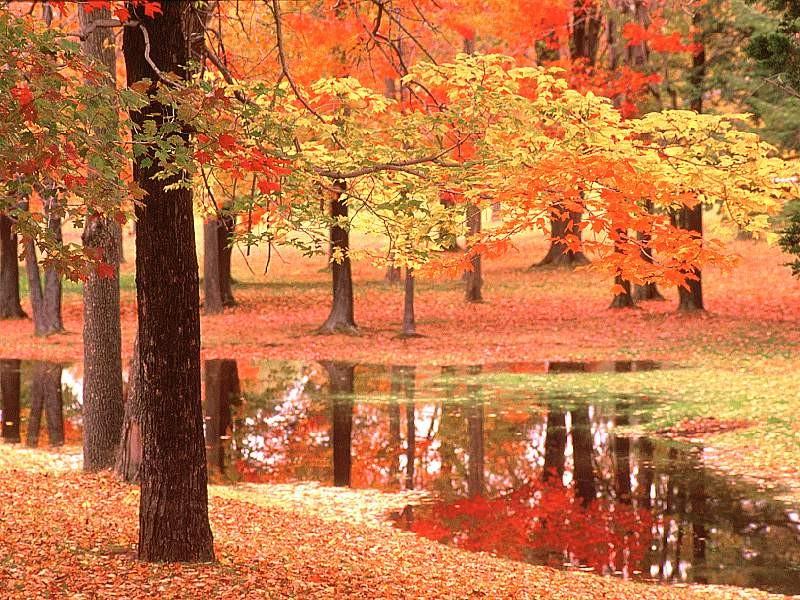 Дождь холодный моросит,
Листья опадают,
Осень золотым ковром
Землю укрывает.
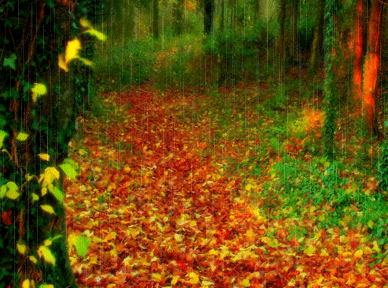 Осень паутинки развевает, 
В небе стаи будто корабли - 
Птицы, птицы к югу улетают, 
Исчезая в розовой дали...
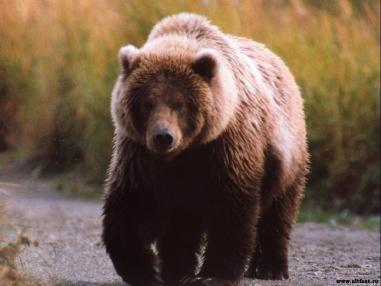 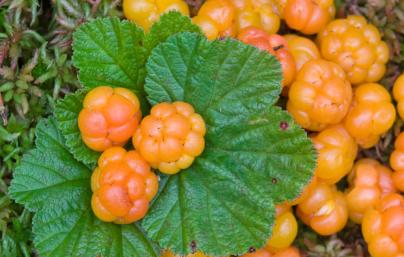 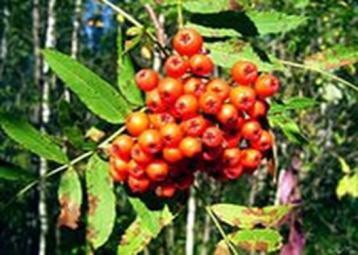 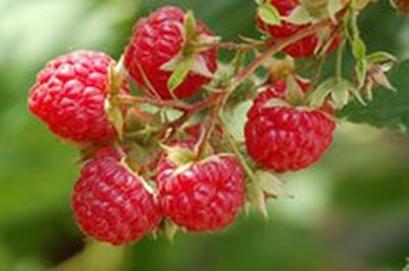 Осень подарила
Медведю, глухарю.
Морошку, и малину,
Румяную рябину.
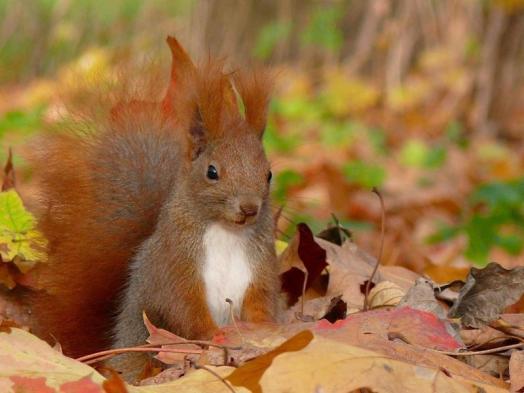 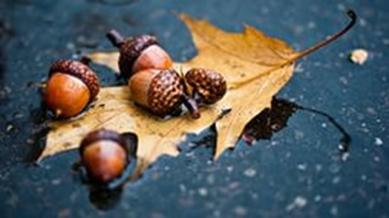 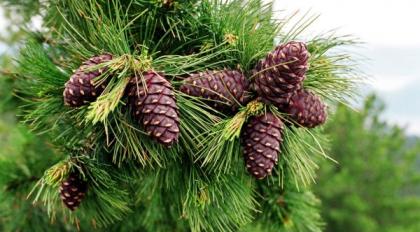 А для белочки малышки
Желуди, грибы и шишки.
Что нам осень принесет?
Яблоки румяные, сладкий мед!
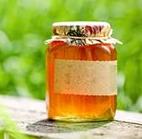 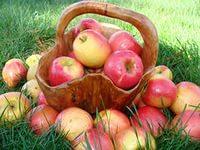 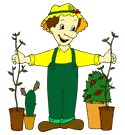 Разных овощей полный огород!
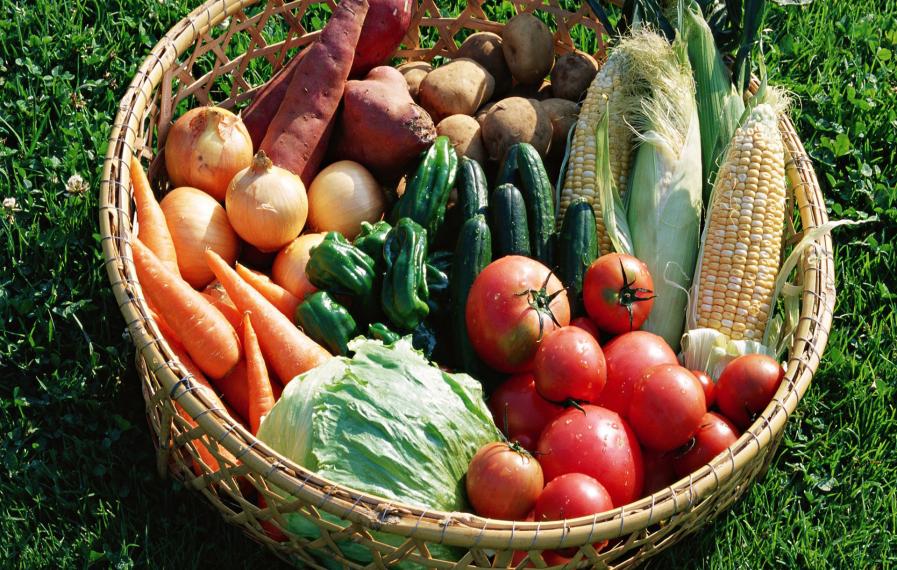 Что нам осень принесет? 
Золотого хлебушка на весь год!
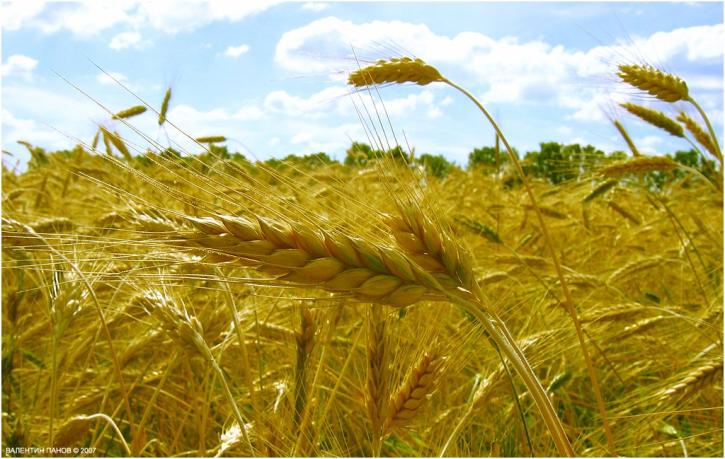 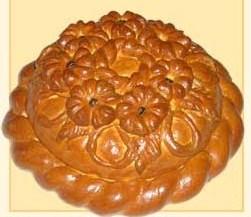 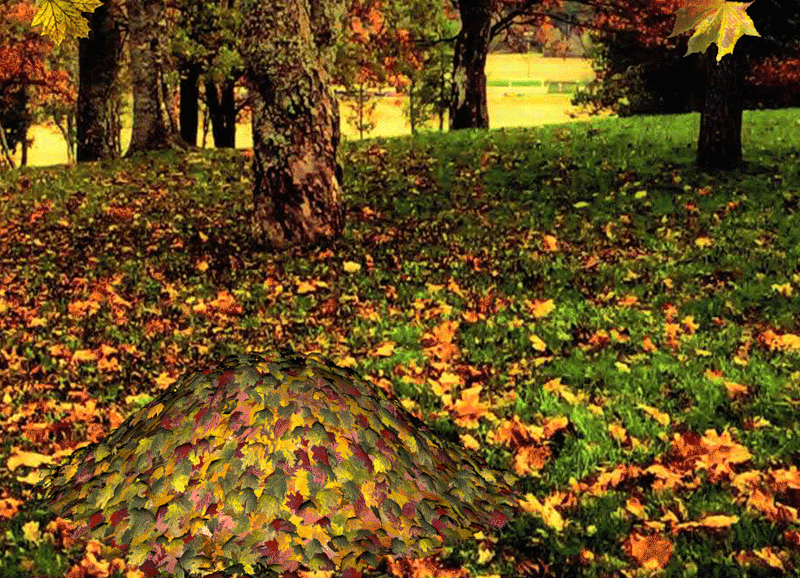 Золотая наша осень!
Мы тебя благодарим.
За подарки и сюрпризы
Мы спасибо говорим.